Textzusammenfassung
Click to add text
DSD 2
1. Methode: Die 5-Schritt-Lesemethode
(Michael Reschke, Wikimedia)
2. Methode:  Die Frau-Baum-kürzer-aber-bestimmt-nicht-so-gut-aber-dafür-schneller-Methode:
1. Text (schnell) lesen und dabei sofort Wörter nachschlagen
2.  Die W-Fragen auf ein Blatt schreiben - mit viel Platz drumherum -  
3. und Text nochmal lesen und die Fragen beantworten (und zwar als Minimum: Was? Wer? Wann? Warum? Wo? mit welchen Konsequenzen? Was folgt daraus? Wer sagt was? ((und was einem noch so einfällt). In Stichworten bzw. gleich mit anderen Worten als im Text aufschreiben!! Verbindungen mit Pfeilen etc. kennzeichnen. Manchmal gibt es keine Antwort! Zitate in indirekte Rede umformen (Konjunktiv benutzen).
4. Den ersten Satz schreiben: Texttitel, Autor, Quelle, Jahr, Thema. 
5. Kurzer Vergleich zwischen Text und deinen Notizen – fehlt noch etwas Wichtiges?
6.. Jetzt (WICHTIG!) das Blatt umdrehen und den Text schreiben.  (Frage des Schülers: „Warum umdrehen?“ - damit man nicht vom Text abschreibt.)
7. Und nicht vergessen: Korrekturlesen! (Kommas? Präsens? Grossschreiben von Nomen? Rektion der Verben?)
BeispielText zum thema ‚Bildung‘
Eine Schule ohne Pausenglocke – wer jemals sehnsüchtig (= longing, wistful) auf das Signal zum Ende des Unterrichts gewartet hat, wird diese Vorstellung irritierend finden. Die Lehrkräfte und Schülerinnen und Schüler der Laborschule in Bielefeld kommen seit Jahrzehnten sehr gut ohne den Gong (= bell) aus, sie haben selbst im Blick, wann sie eine Pause brauchen. 
In den 1970er-Jahren richtete die Universität Bielefeld zwei Versuchsschulen ein (einrichten = establish), die gängige Lehrkonzepte auf den Kopf stellen (=komplett aendern) sollten: Die Laborschule (LS), die Schulanfängerinnen und Schulanfänger aufnimmt und bis zur zehnten Klasse unterrichtet, und das Oberstufen-Kolleg, das die Jahrgänge der gymnasialen Oberstufe auf das Abitur vorbereitet. Diese Schulen verstehen sich (understand themselves as) bis heute als Ideengeber für das Bildungssystem. In den ersten drei Jahren lernen die Fünf- bis Siebenjährigen in altersgemischten Kursen zusammen, bis zum achten Schuljahr verzichtet (do without) die Laborschule auf Fächer. Eigenständiges Arbeiten und Erfahrungslernen in Projekten prägen ( shape, characterise) auch den Unterricht am Oberstufen-Kolleg. Klassenräume gibt es an beiden Schulen nicht: Die Lerngruppen teilen sich offene Räume mit Senken (depressions as in tief)  und Erhöhungen, die so groß sind wie Turnhallen. Arbeitstische, Sitzgruppen oder Schrankwände geben den offenen Lernlandschaften Struktur und bieten auch kleineren Gruppen Platz zum gemeinsamen Arbeiten. 
Viele der in Bielefeld erprobten Innovationen wie offener Unterricht, die Arbeit in Projekten oder Englischunterricht im Grundschulalter zählen heute auch in Regelschulen längst zum Standard. Über die Jahre exportierten Generationen von Lehramtsstudierenden (Studierende = Studenten an der Uni), die ihre ersten schulischen Erfahrungen an einer der beiden Bielefelder Schulen machten, neue Ansätze (=approaches)  in ihren Schulalltag. In Forschungs- und Entwicklungsprojekten begleiten Lehrende und Wissenschaftlerinnen und Wissenschaftler die Arbeit an den Versuchsschulen und entwickeln neue Konzepte.  
Jimmy Müller, in: Das Leben ist schwer. Zeitschrift fuer Bildung, Januar  2019
1. Satz: Autor & Titel,Quelle, Jahr,  thema
Mit welchen Folgen?


Zusätzlicher Inhalt:
Was?  

Wer?

Wo/wann?:

Warum?
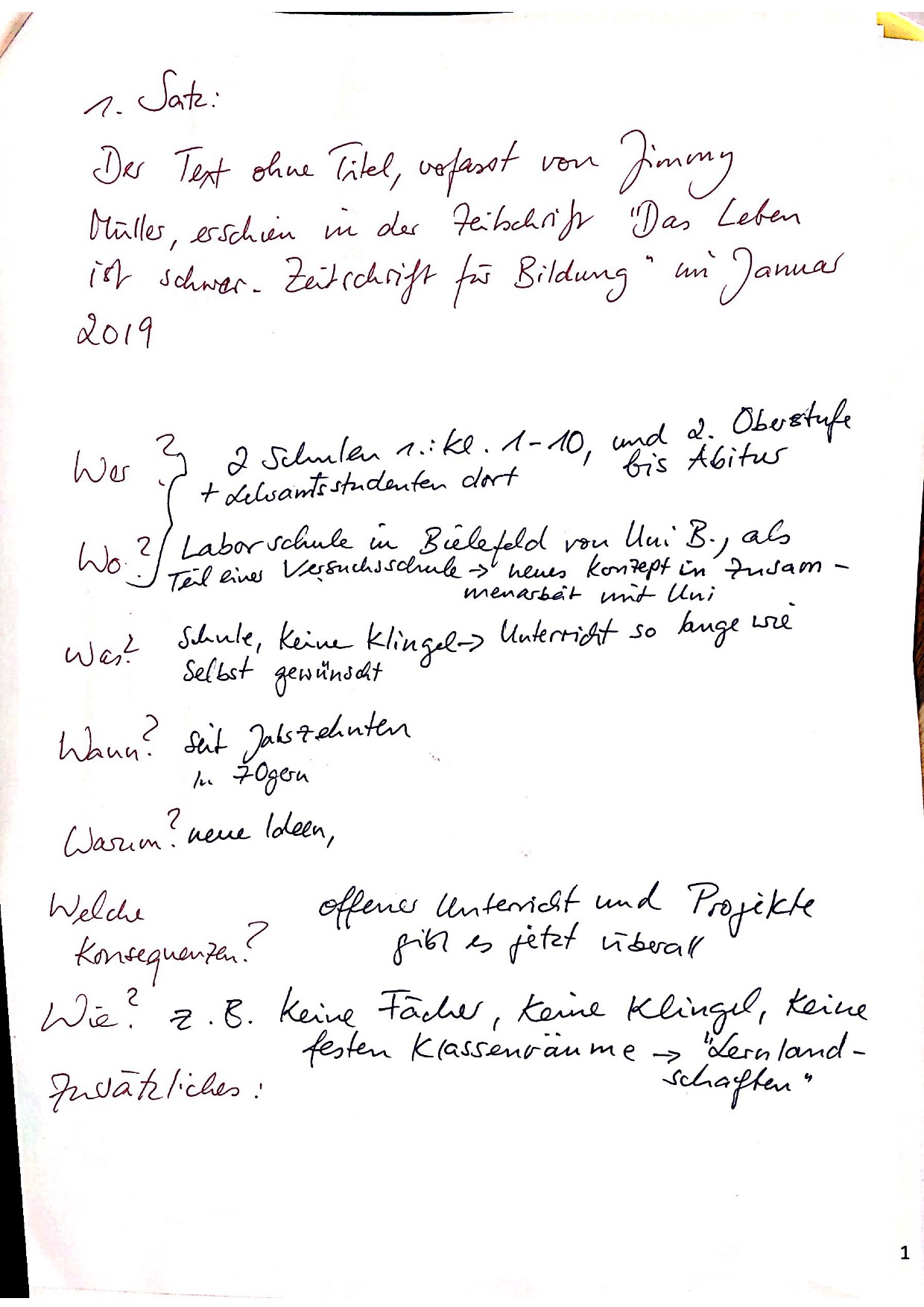 Beispieltext
Dieser Text ohne Titel, verfasst von Jimmy Müller, erschien in der Zeitschrift Das Leben ist schwer. Zeitschrift für Bildung  im Januar 2019.
 
Es handelt sich darin um ein neues Konzept für das Unterrichten in Zusammenarbeit mit der Universität Bielefeld, die in den 70ger Jahren dort eine Laborschule eingerichtet hat. Diese besteht aus einer Schule von Klasse 1 bis 10 und einem Oberstufenkolleg, das von der Oberstufe bis zum Abitur geht.  Es wurden und werden neue Ideen dort ausprobiert. Es gibt zum Beispiel keine Fächer, keine Klingel zum Ende des Unterrichts, so dass der Unterricht so lange dauert wie man wünscht,  und es gibt keine festen Klassenräume, sondern sogenannte Lernlandschaften mit verteilten Hebungen und Senkungen, wo die Lerngruppen sich zusammenfinden. Manche Ideen haben sich durchgesetzt, z.B. Projekte und offenen Unterricht, die es jetzt überall gibt.